№2 Әдістемелік кеңес отырысы   12.11.2020 ж.

КҮН ТӘРТІБІ:

1.«Оқу мақсатына жетуде   саралап оқыту  тәсілдері» Тәжірибе.   
                       Жауапты: Осипова Б, Айткужиева Р.А.,Телгарина А.С.


2. BilimLand мұғалімге әдістемелік  көмек ретінде   қашықтықтан  
     оқытудың тиімді  әдістері 
                                                      Жауапты:  Мнайдарова Ж.С. 


3.І тоқсан қорытындысы, кері байланыс. 
                                                               Жауапты: Биримжанова А.К.
Әдістемелік кеңес отырысы  шешімі
«Оқу мақсатына жетуде   саралап оқыту  тәсілдерін  күнделікті сабақта қолдануды жетілдіру:            
Жауапты ӘБ жетекшілері, пән мұғалімдері

2. Қашықтықтан  оқытуда BilimLand және  басқа да сандық технологияларды сабақ сапасын арттыру үшін тиімді пайдалану, тәжірибе жинақтау ОӘК әзірлеу; 
Жауапты:ӘБ жетекшілері,  пән мұғалімдері
 Мерзімі 2021 ж. мамыр
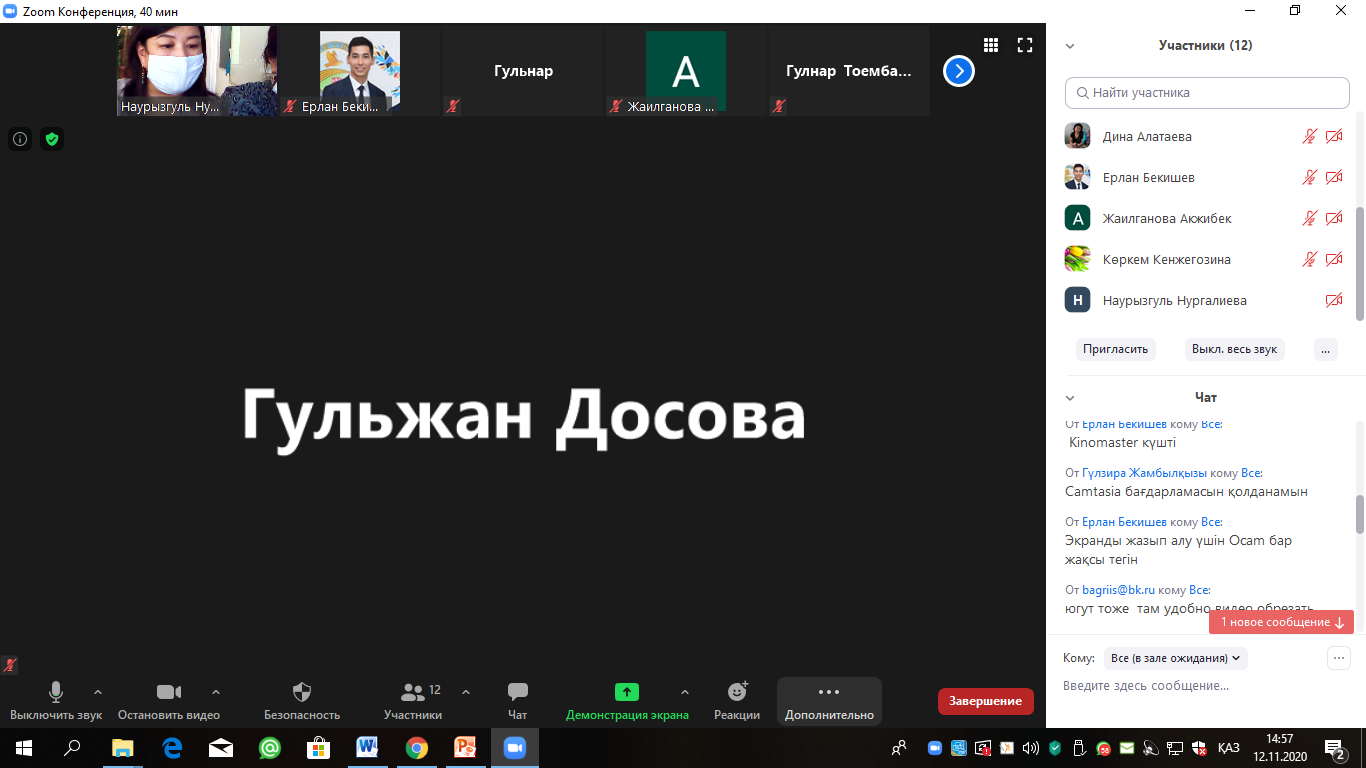 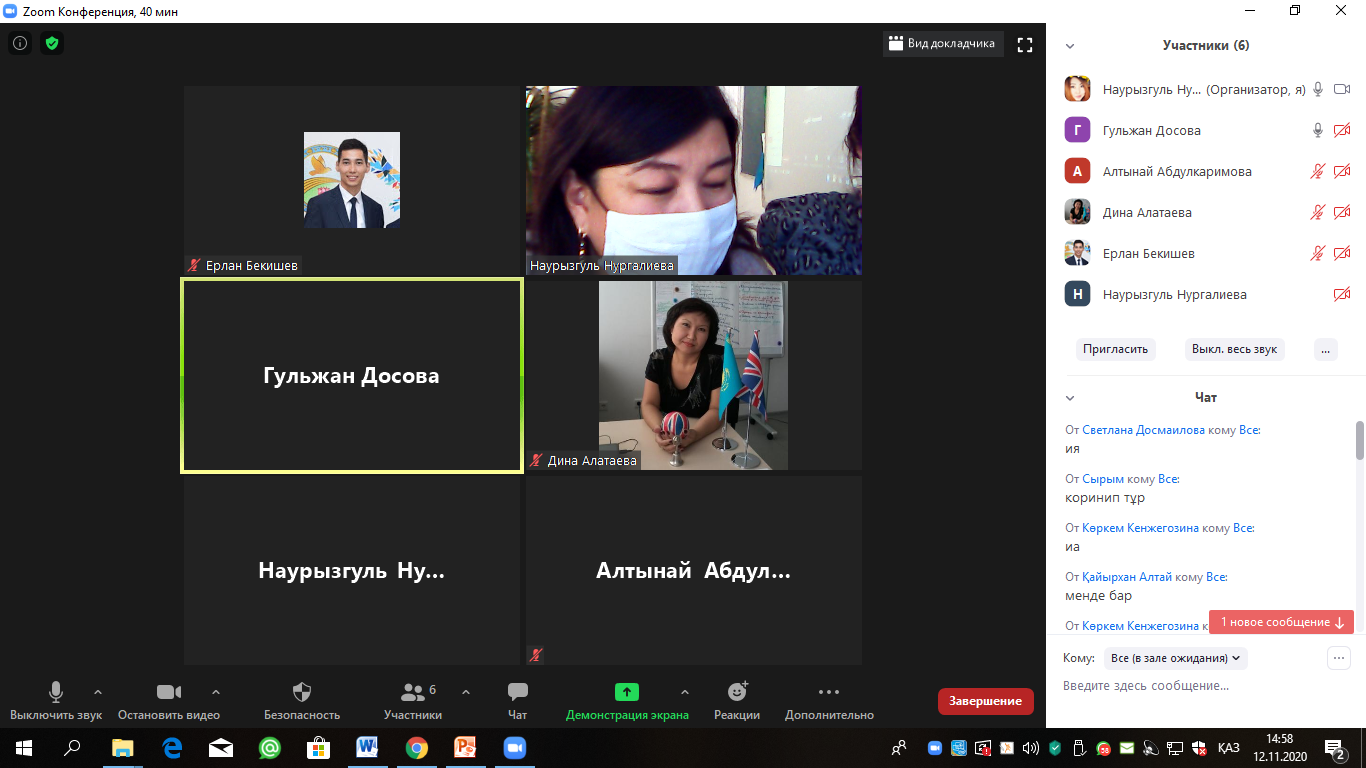